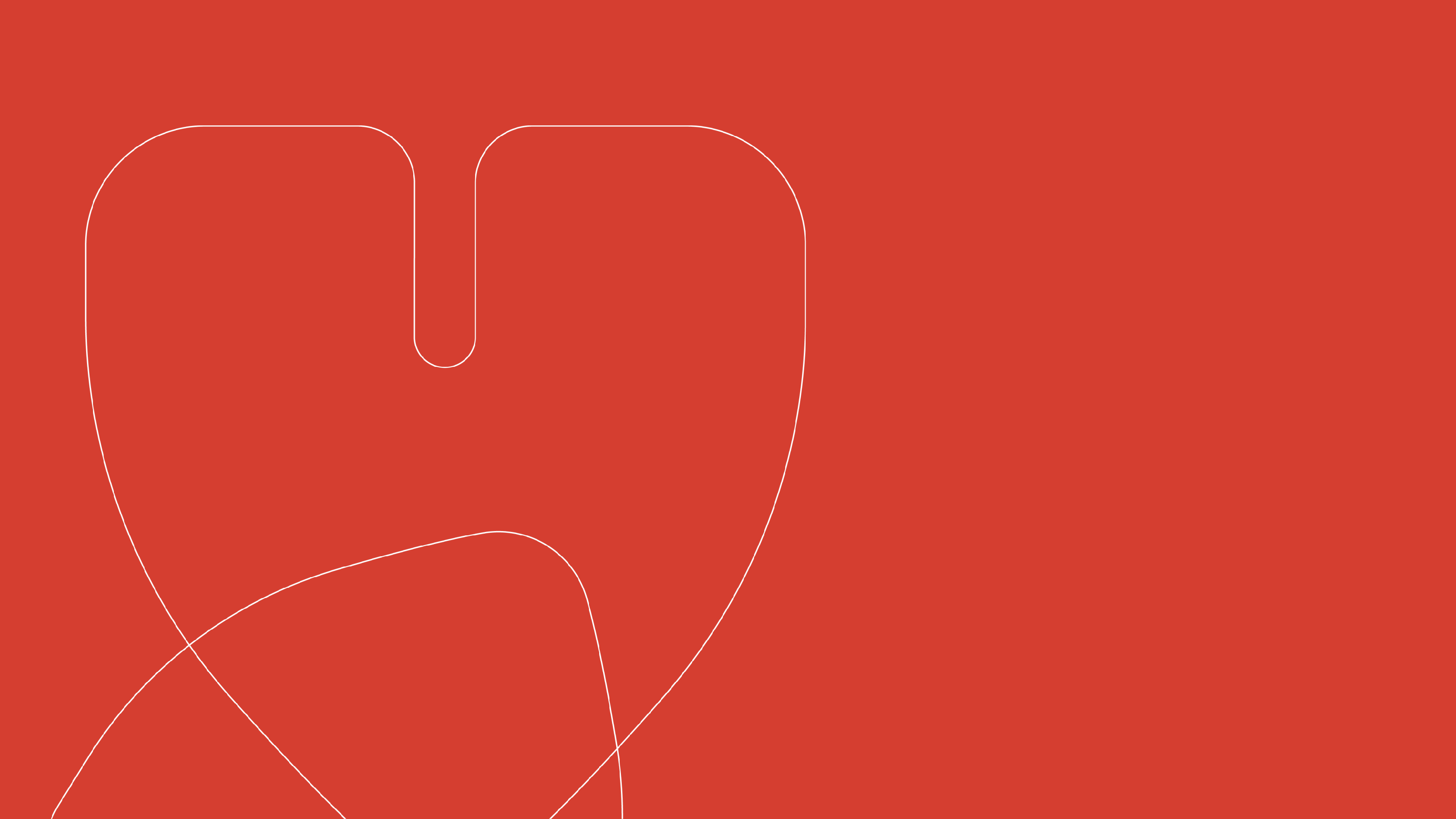 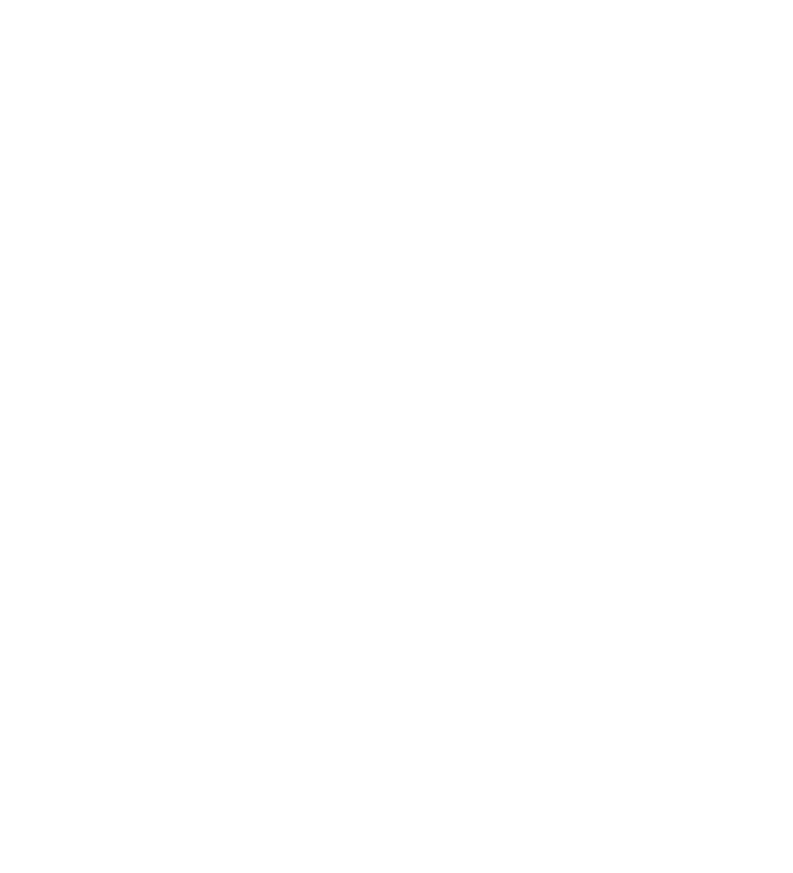 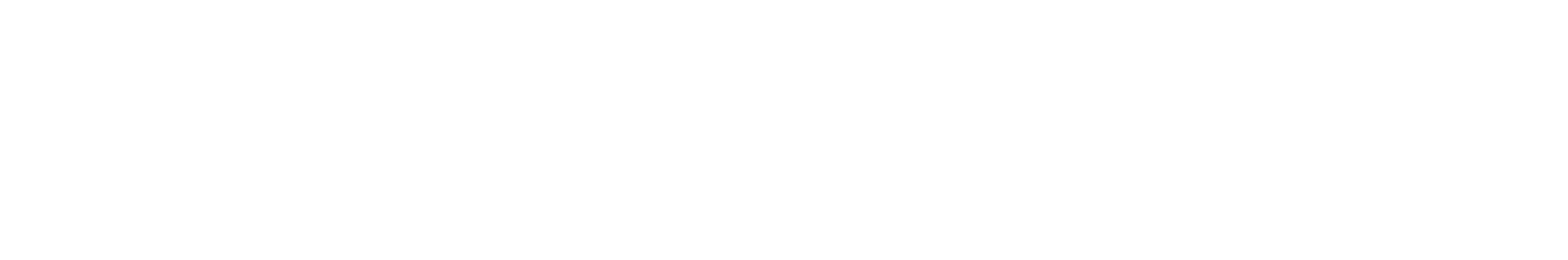 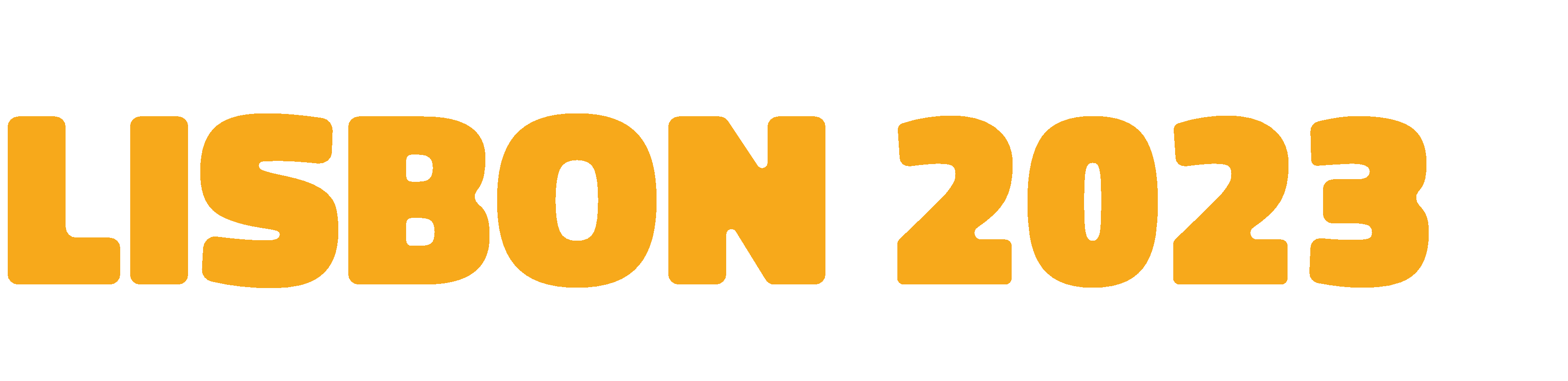 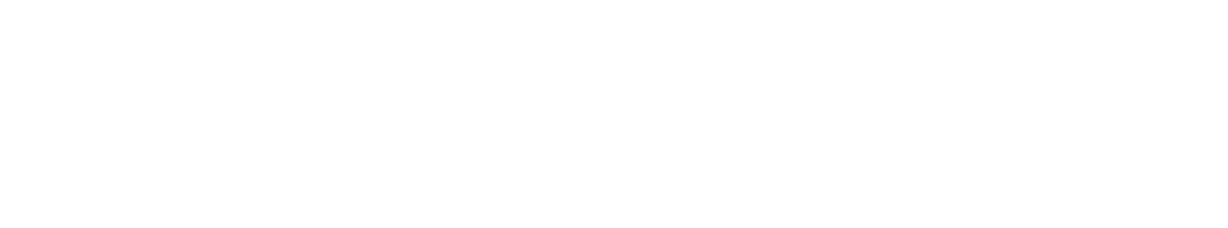 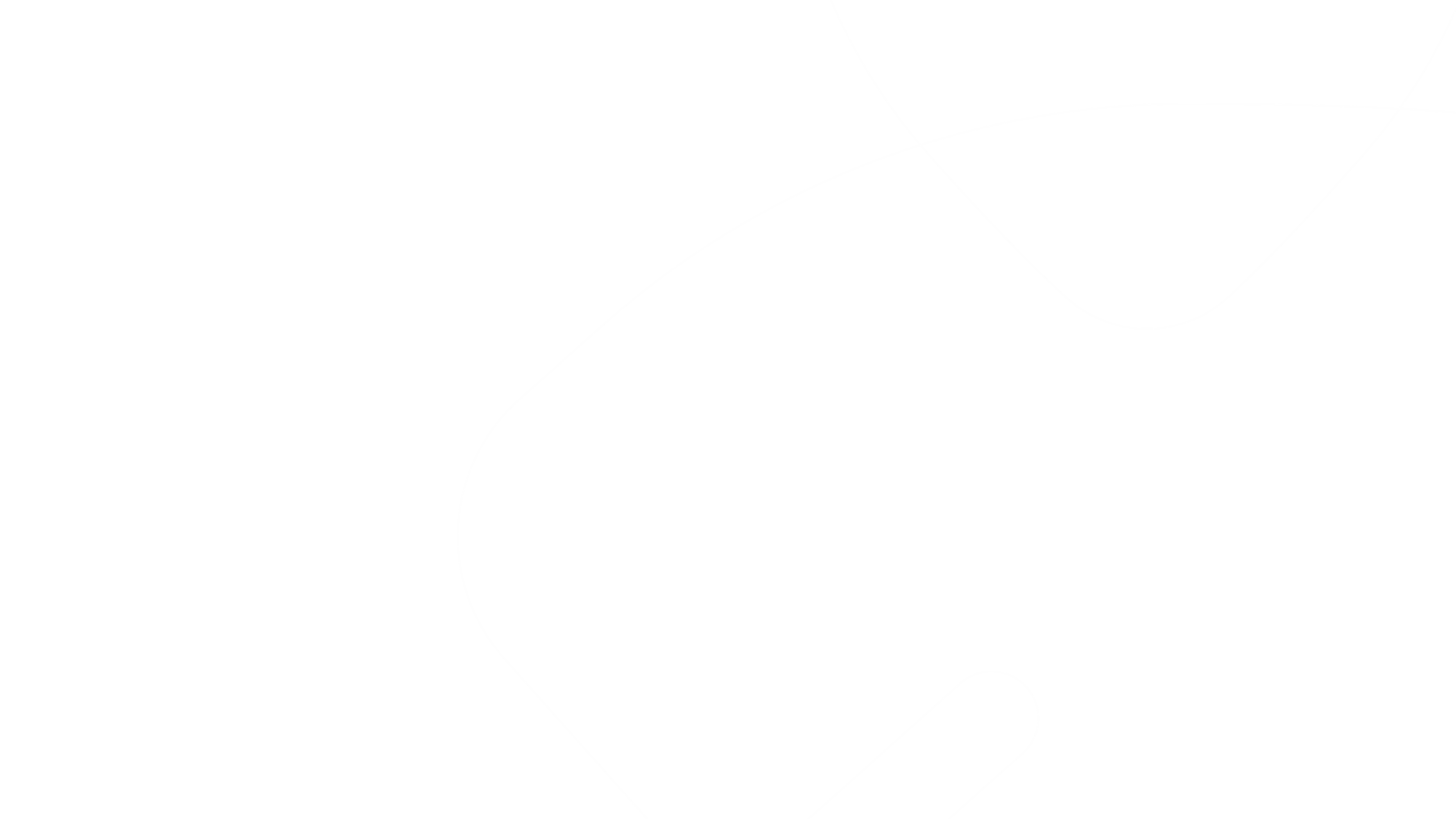 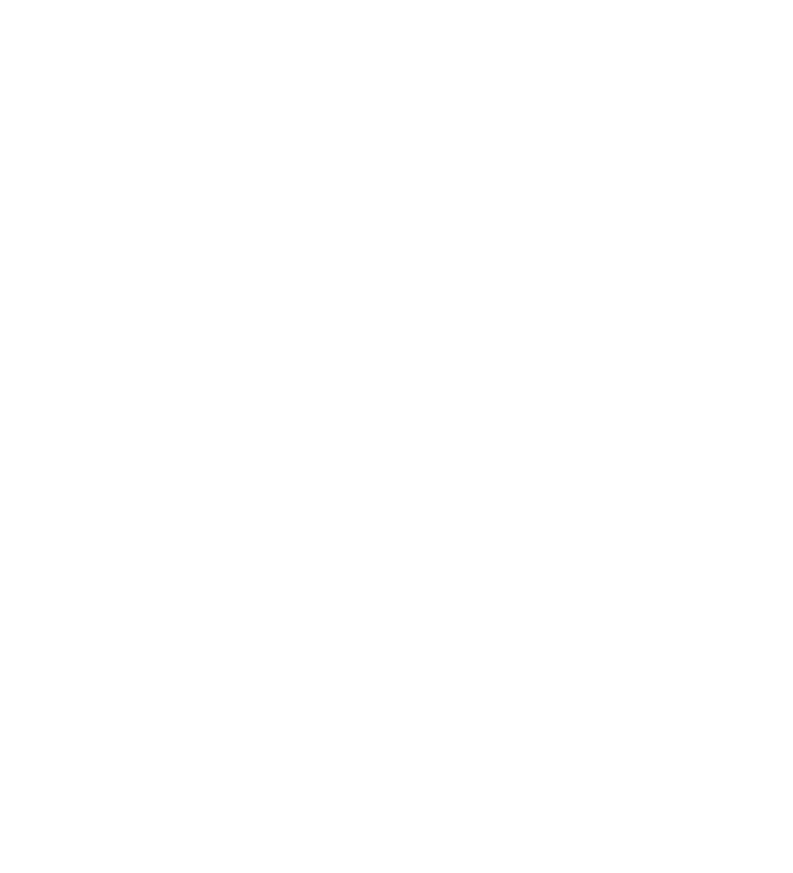 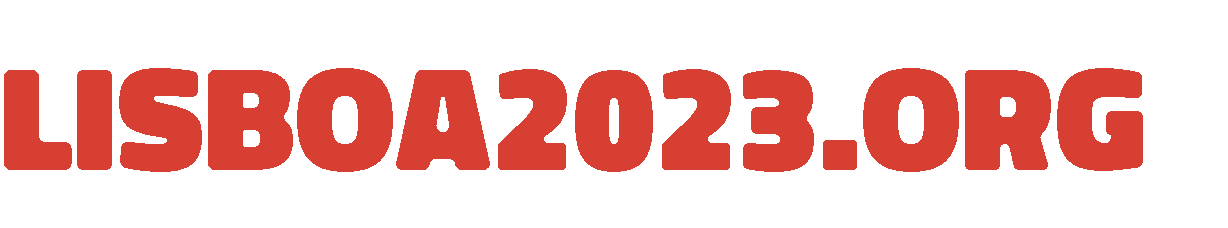 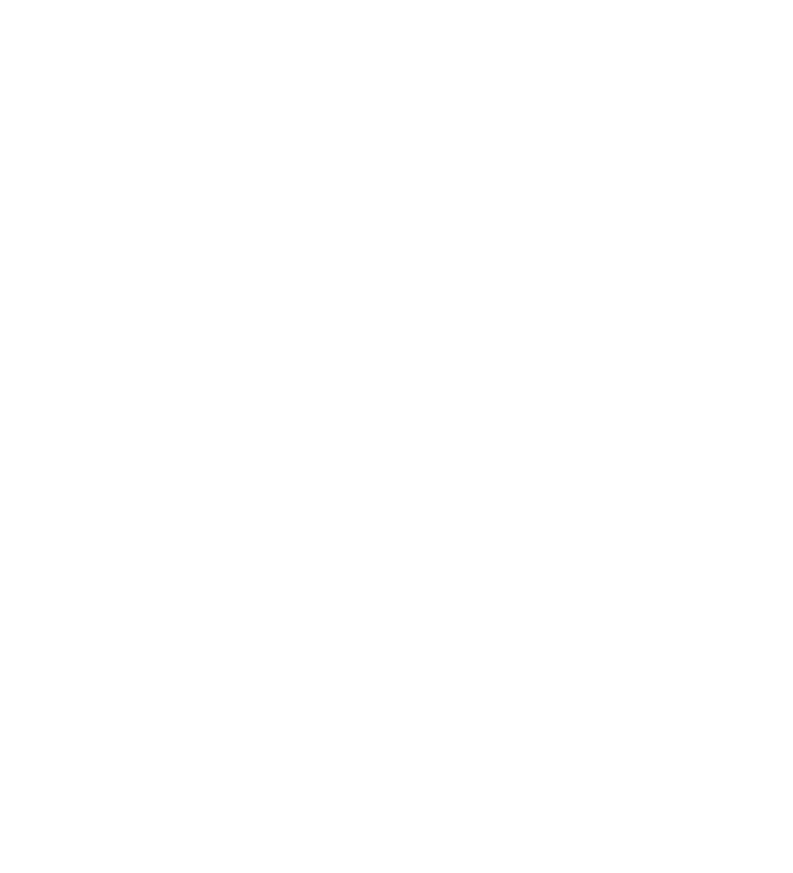 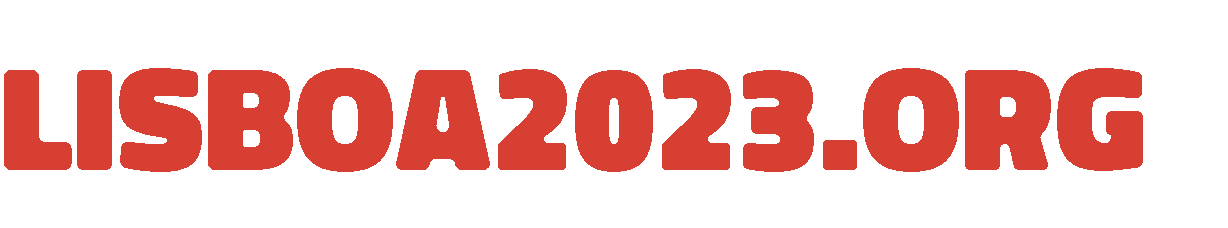 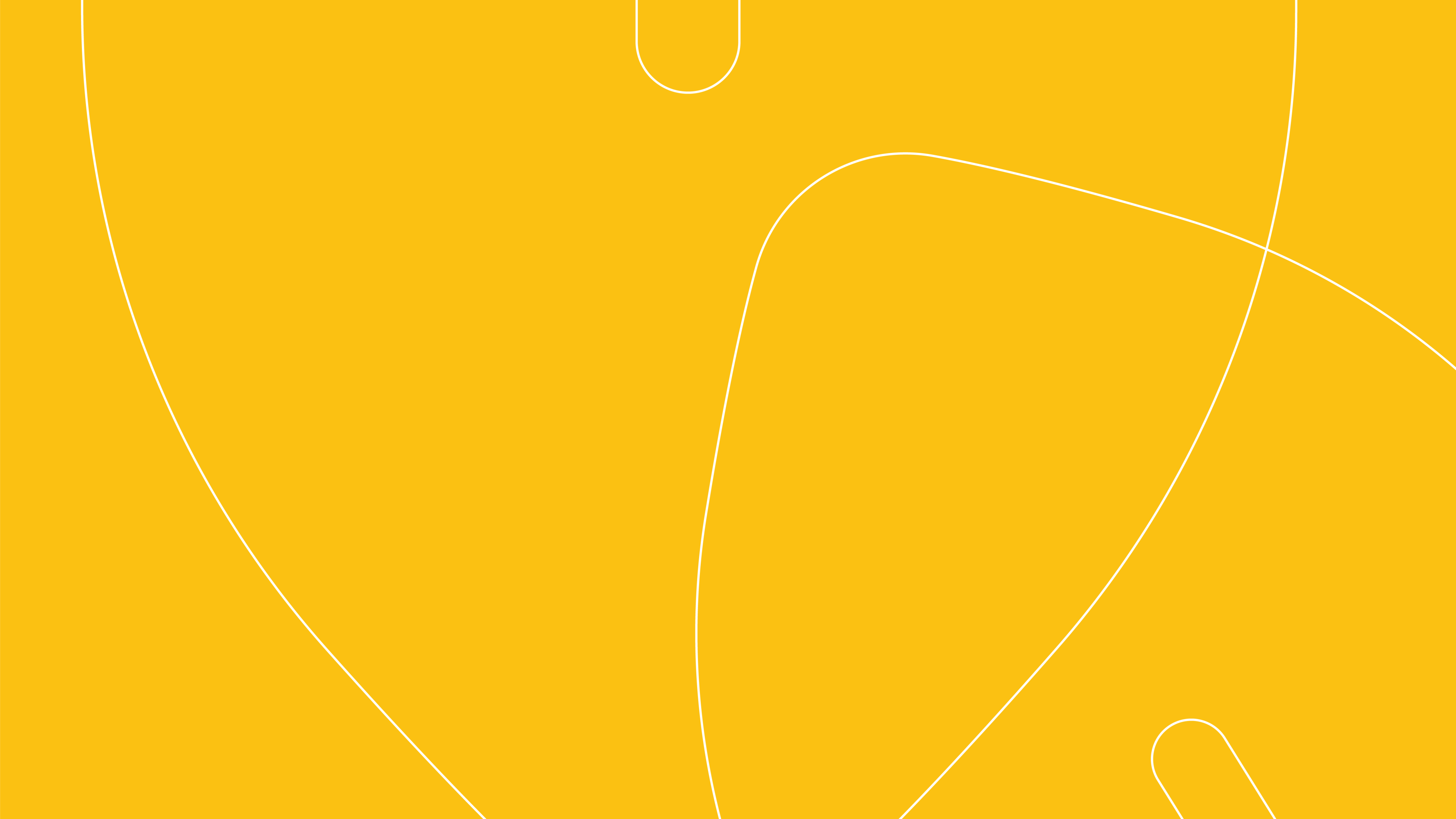 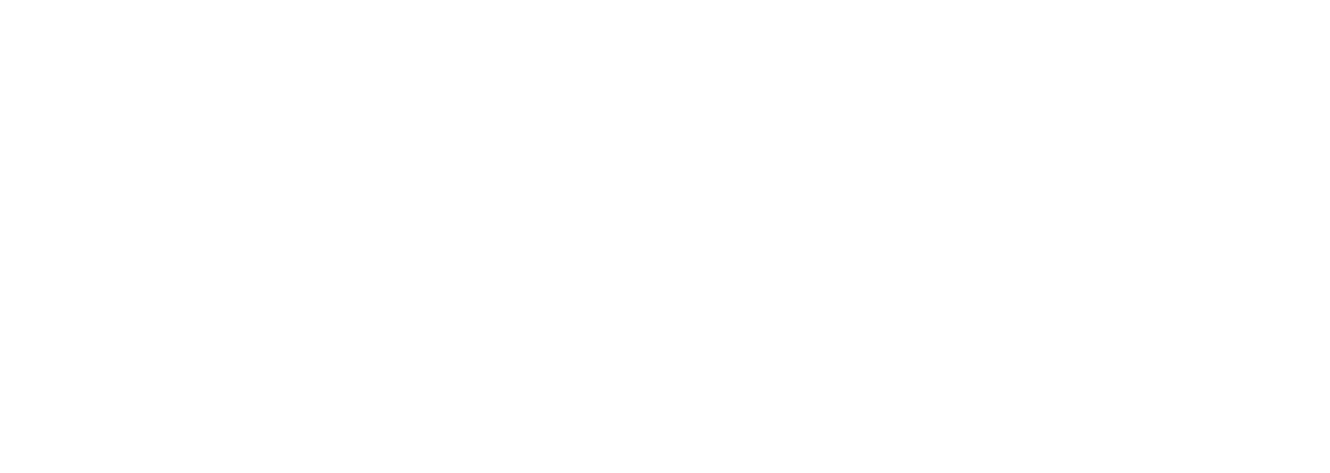 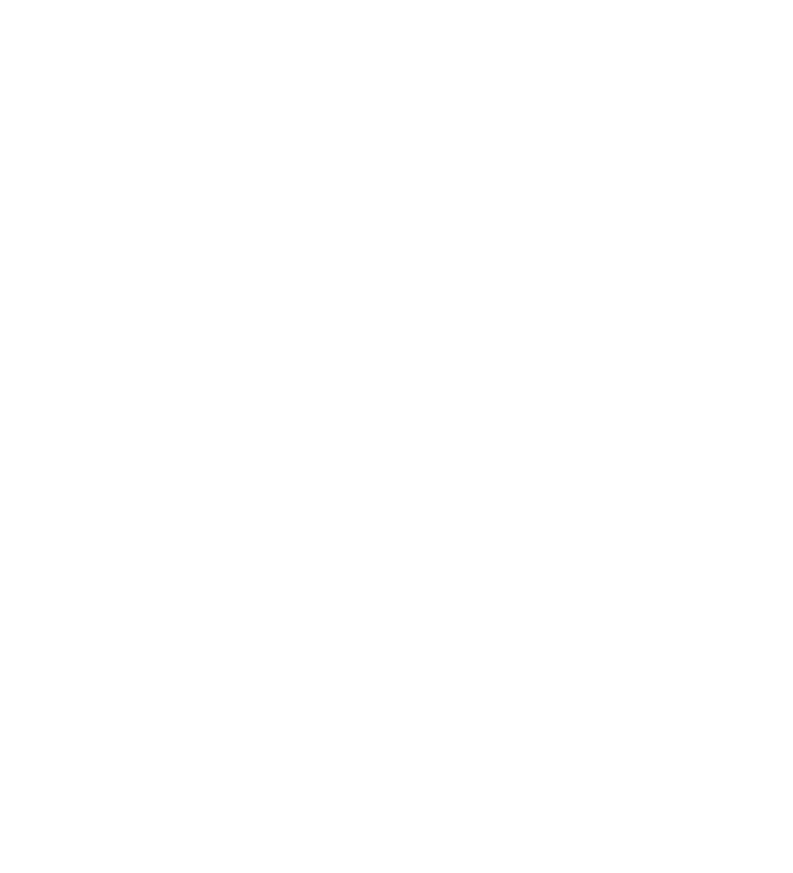 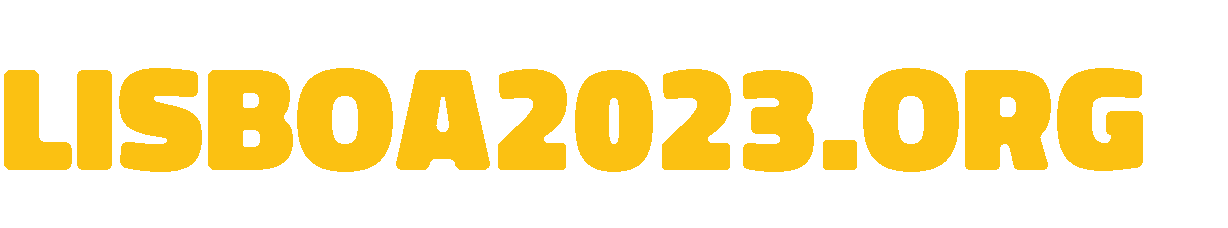 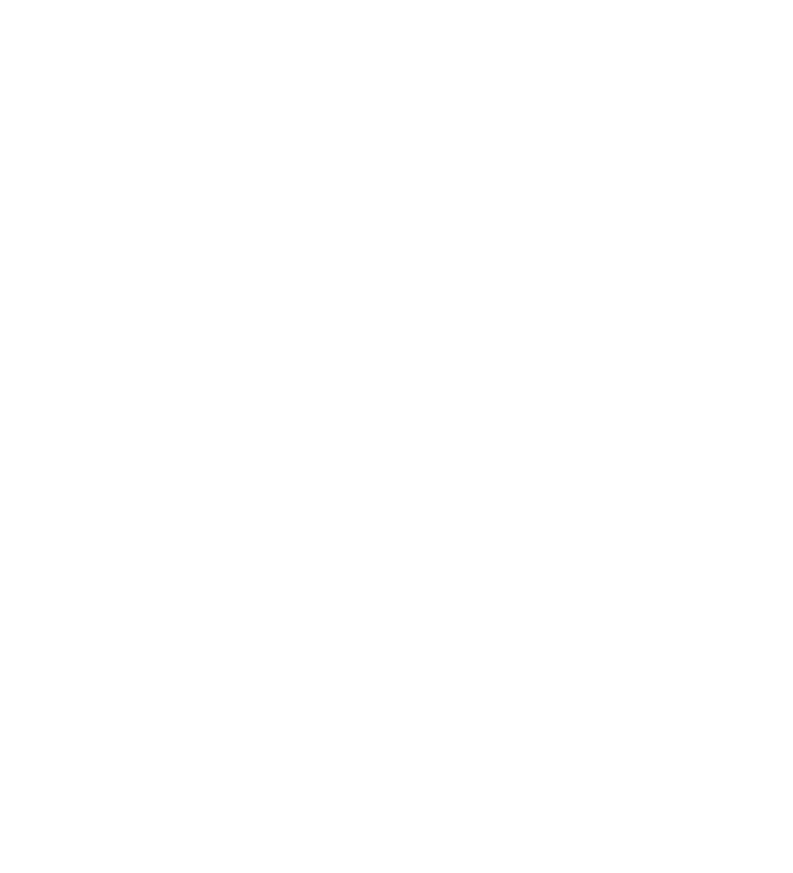 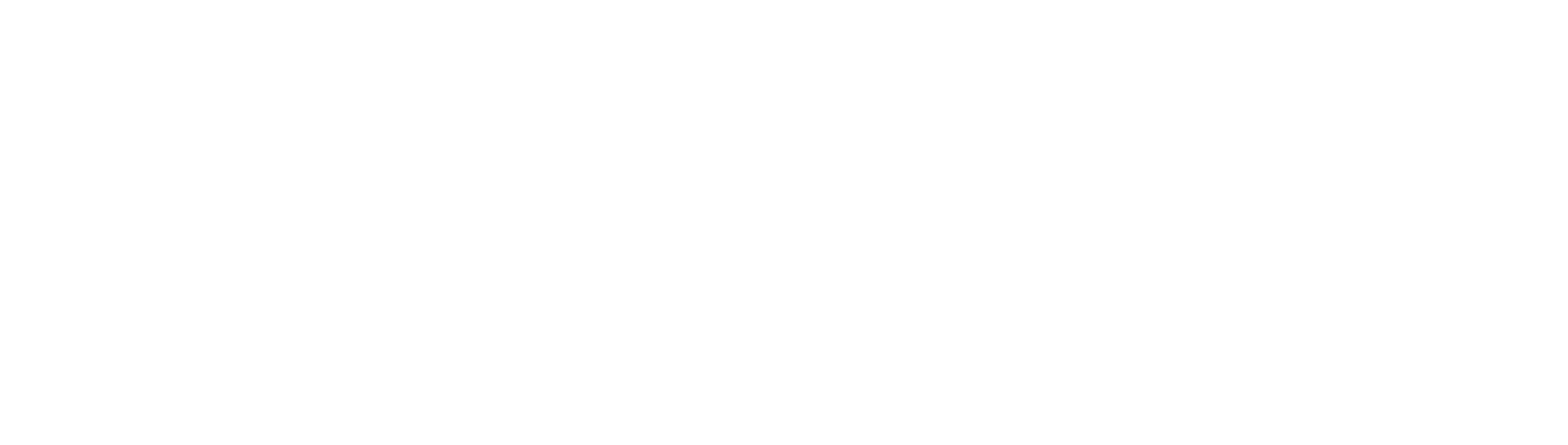 shukran / xie xie / hvala / tak / dank u / kiitos / merci /danke / efharisto / mahalo
terima kasih / grazie / arigato / kamsahamnida/ takk / Thank you / spasiba / gracias / salamat / kop khun
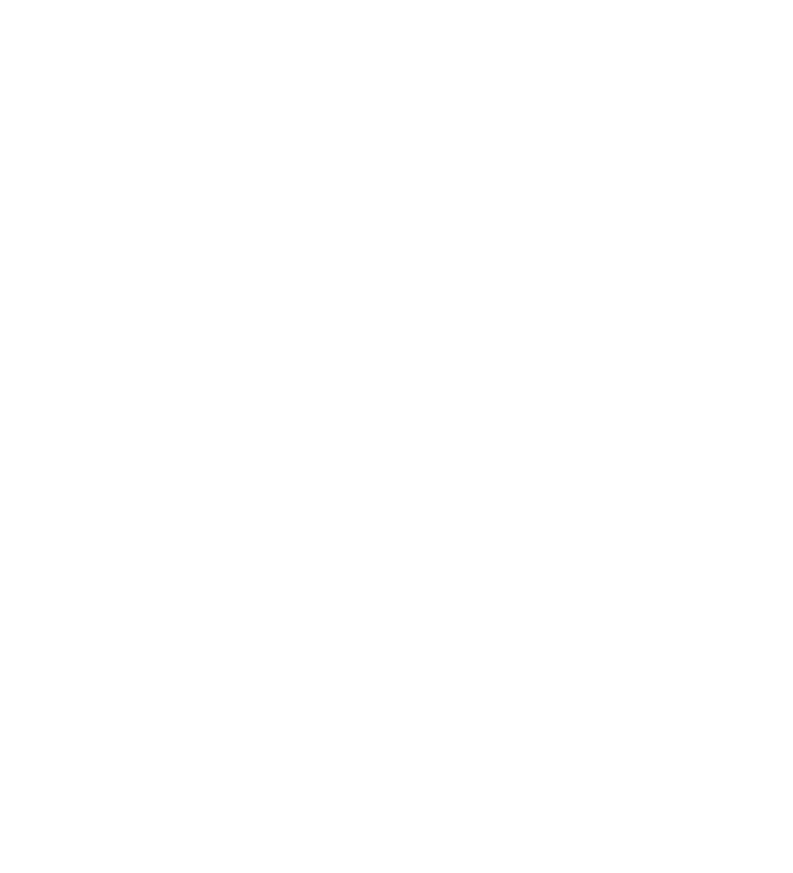 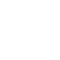 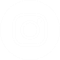 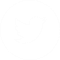 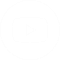 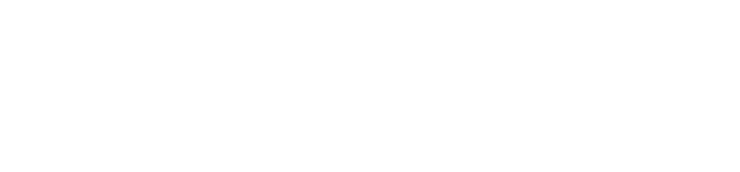 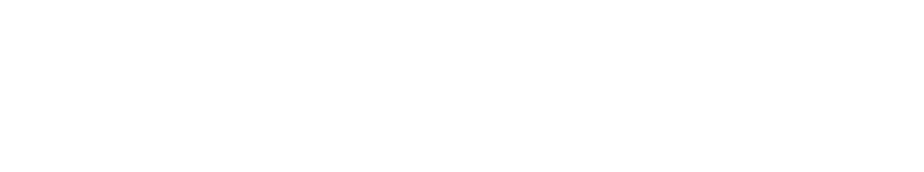 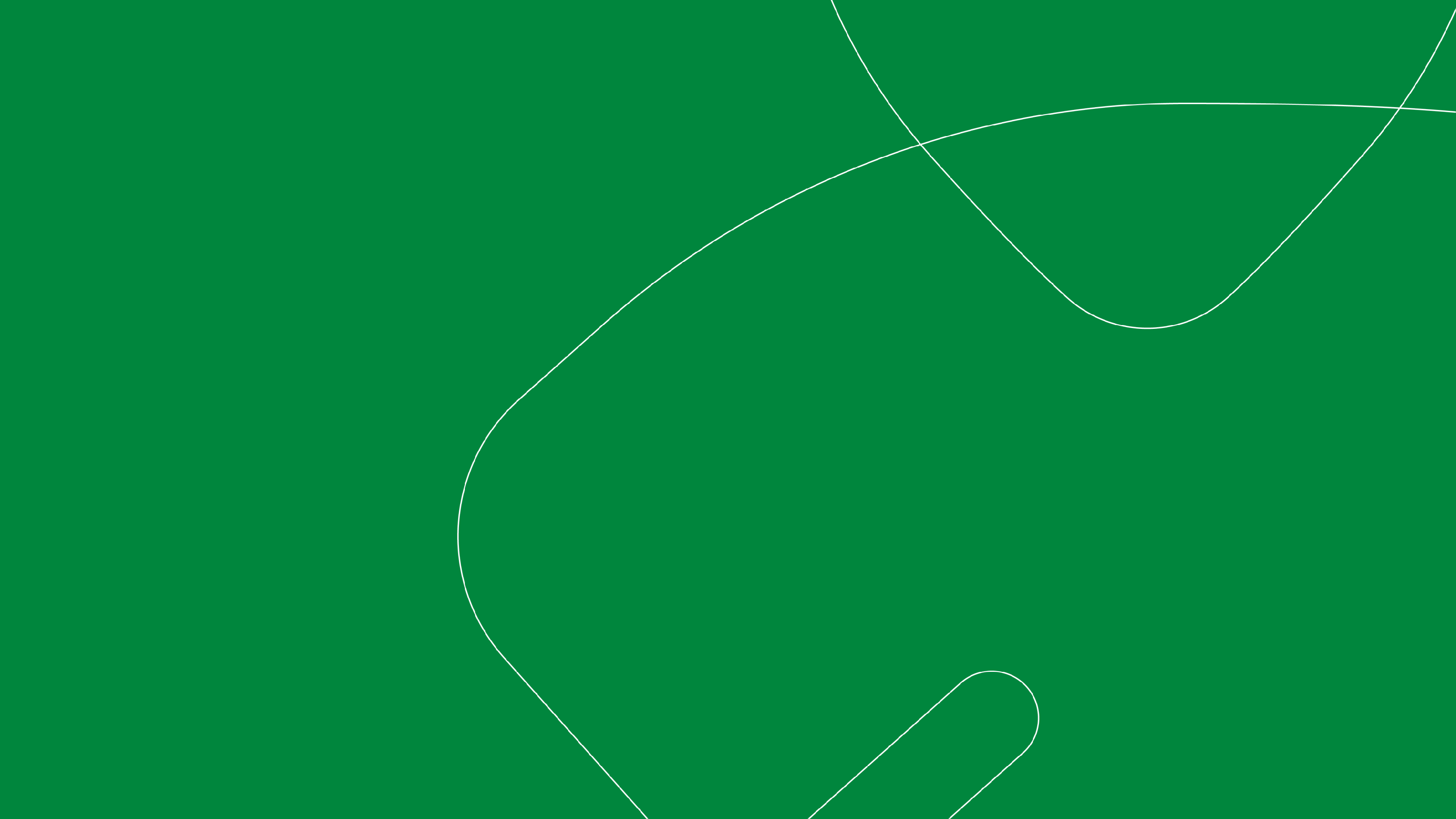 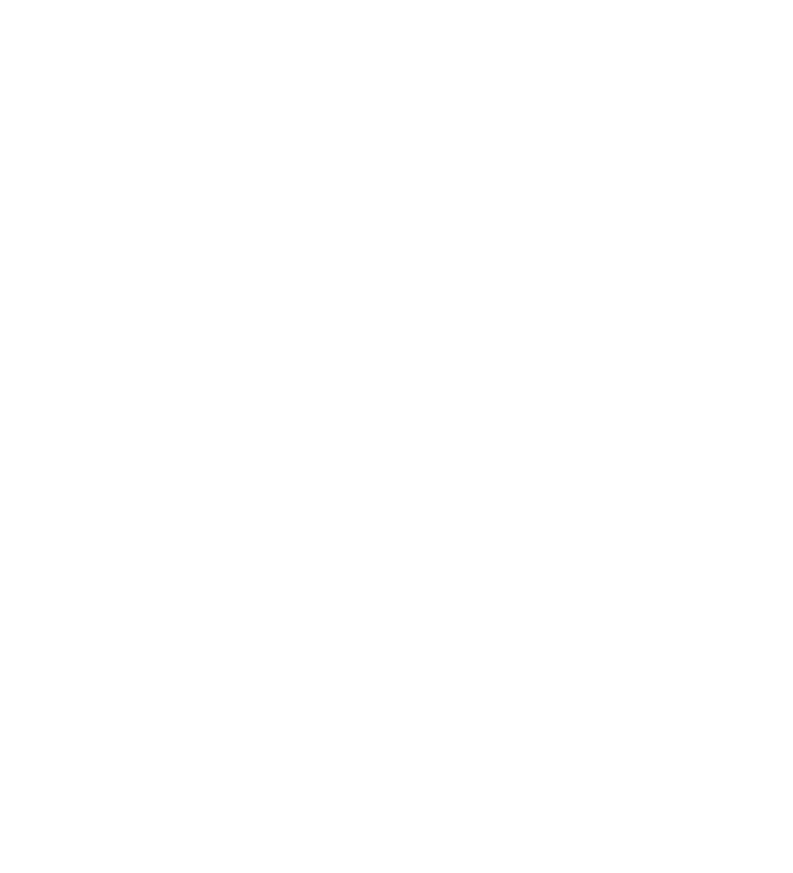 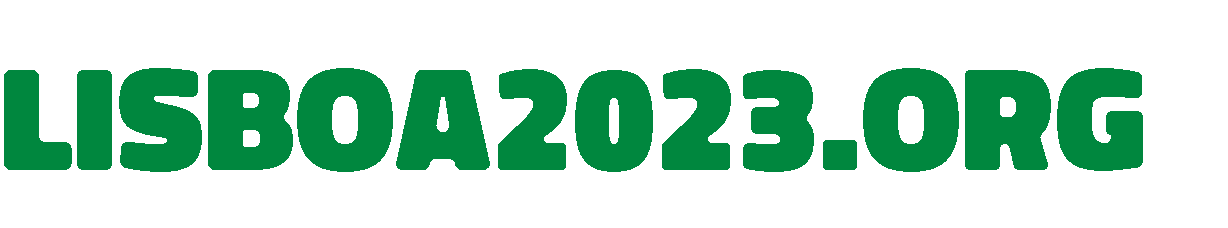 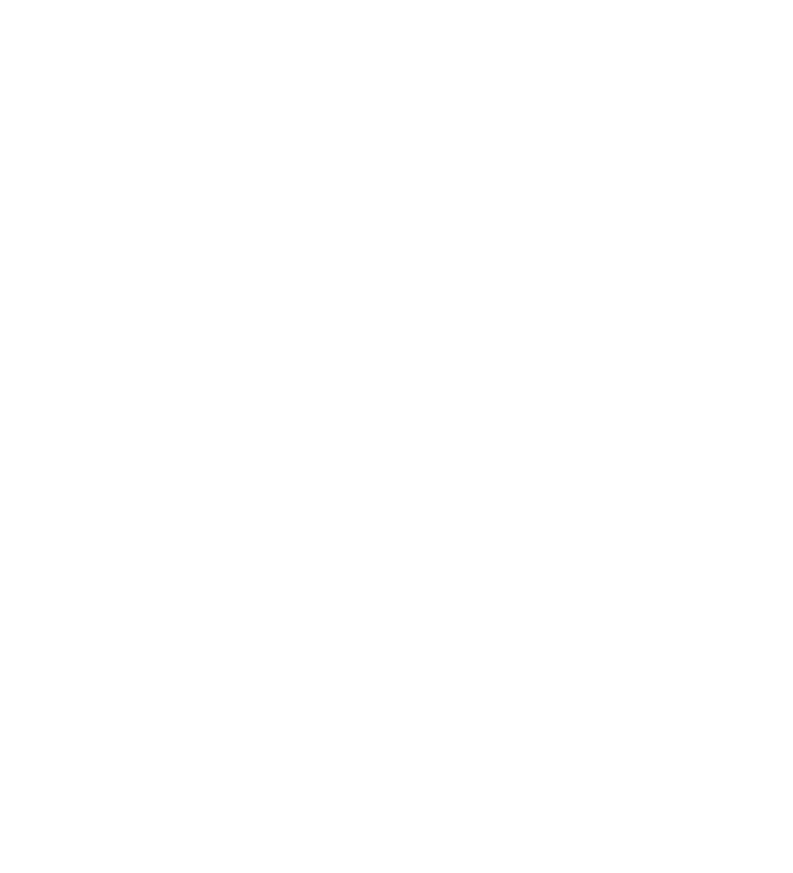 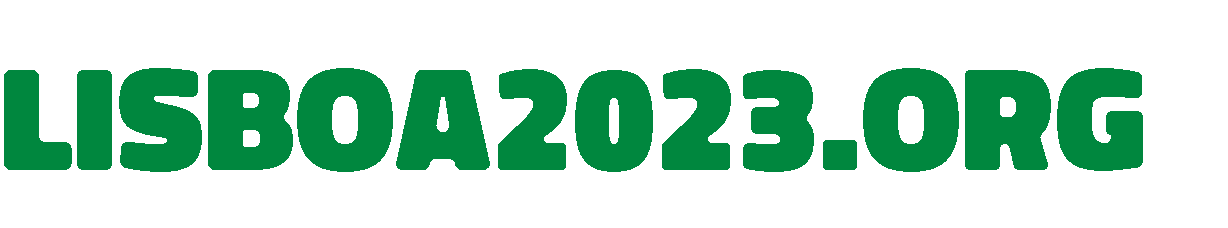 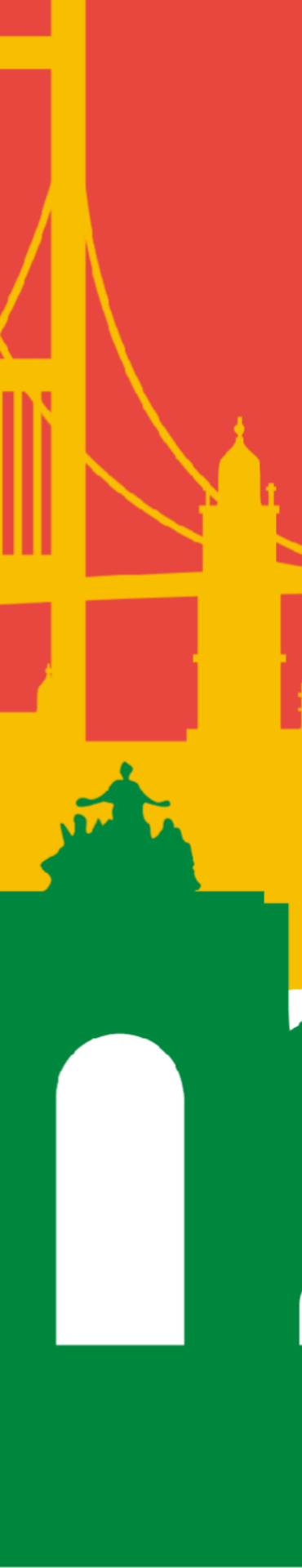 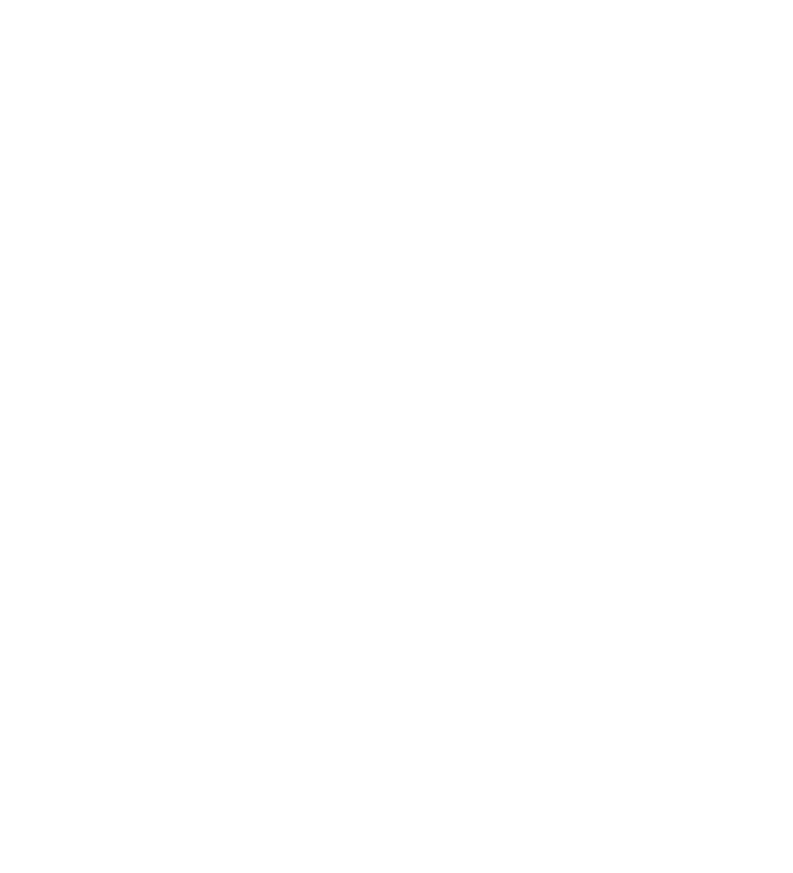 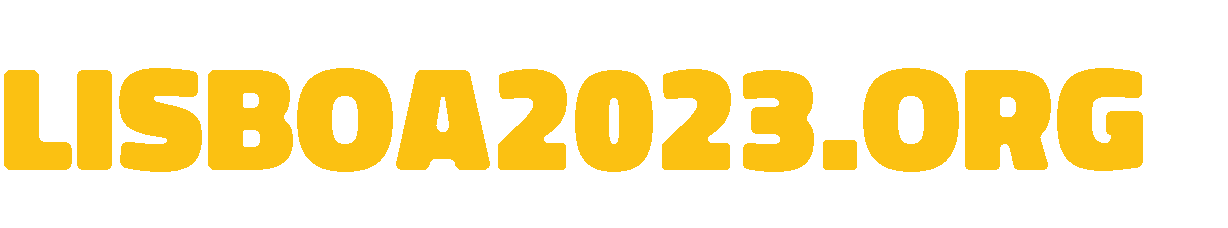 5
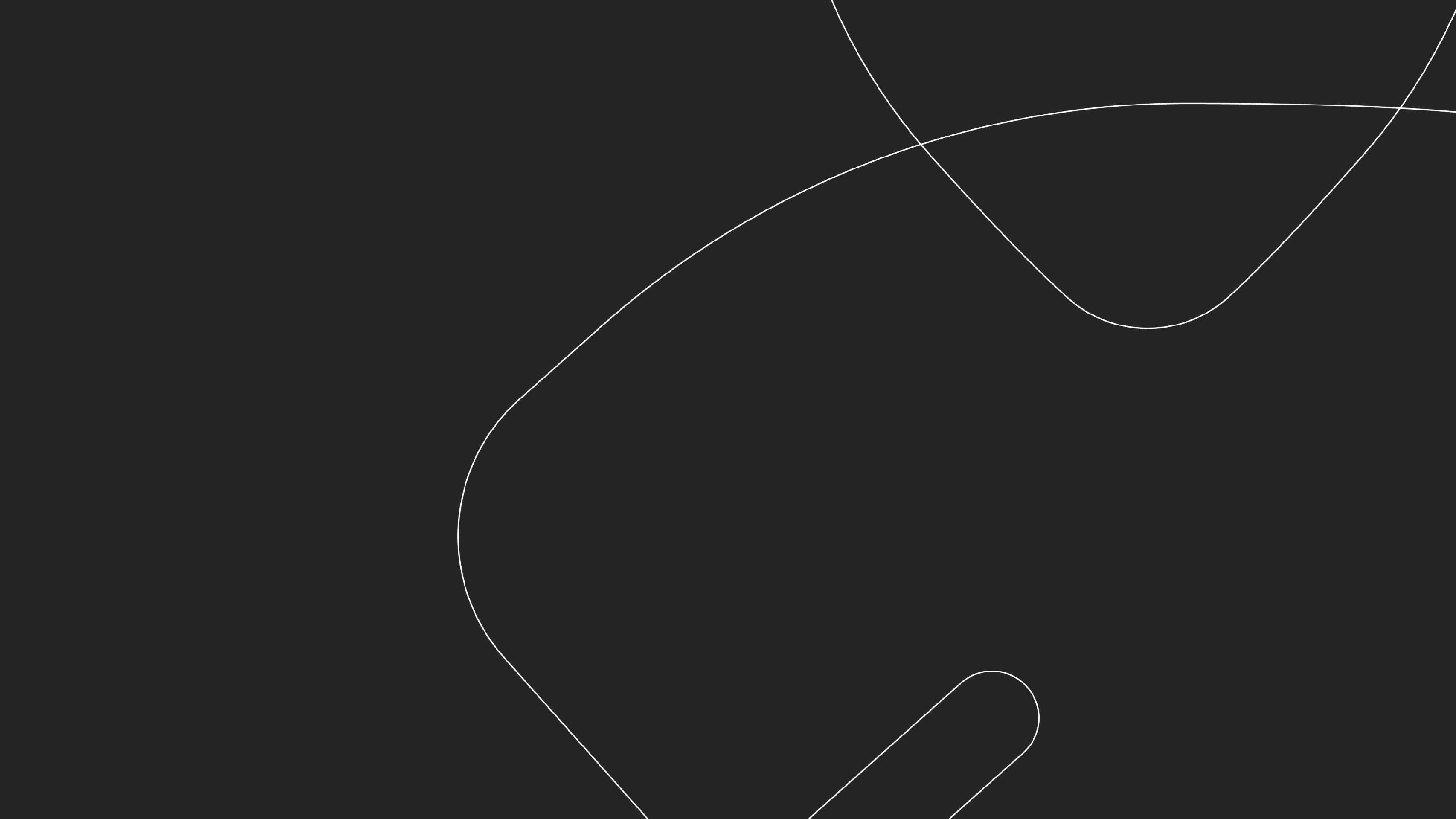 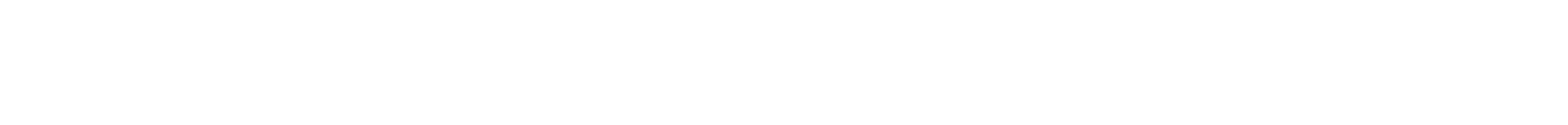 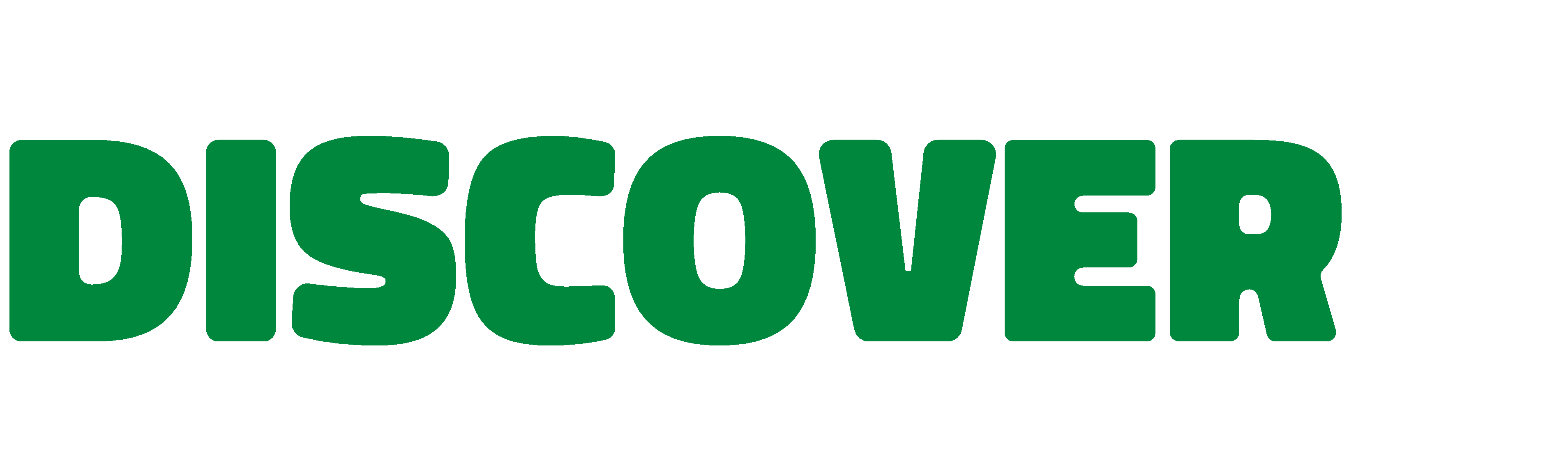 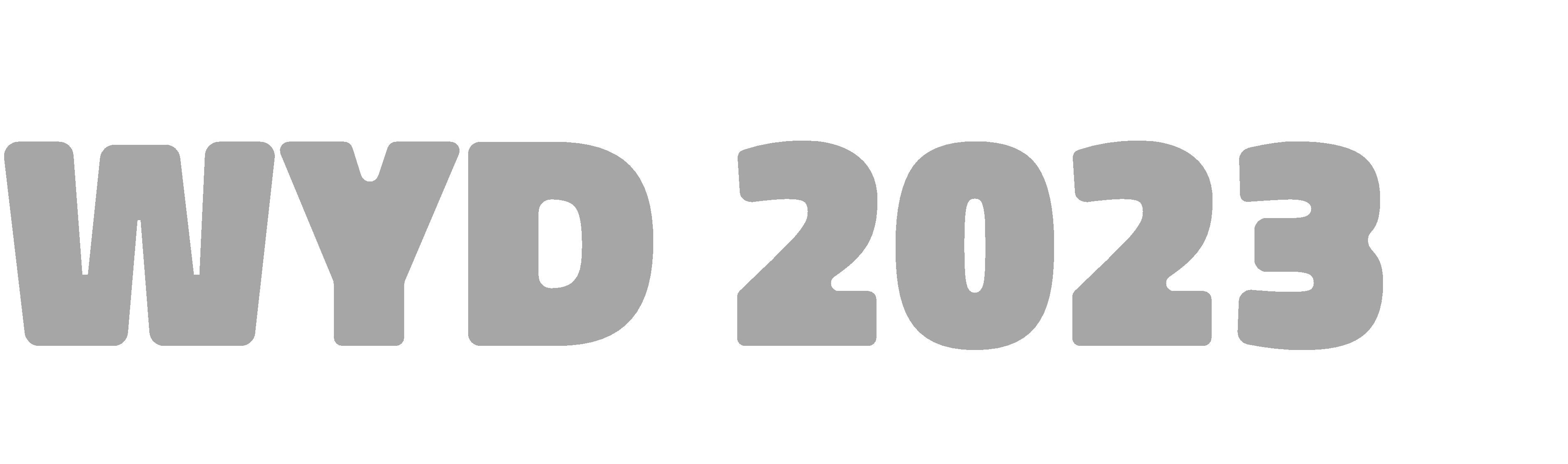 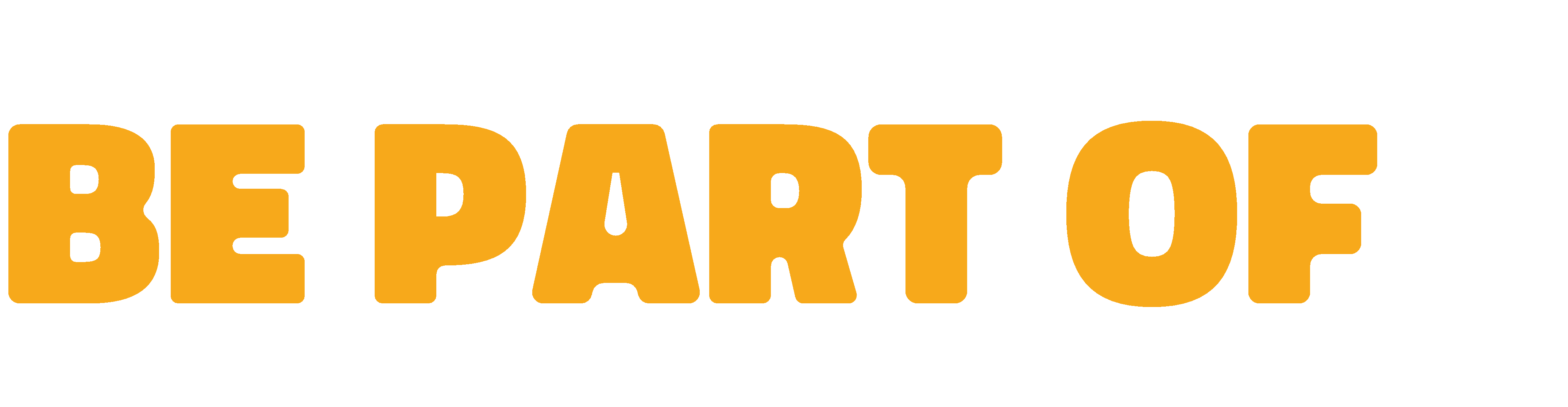 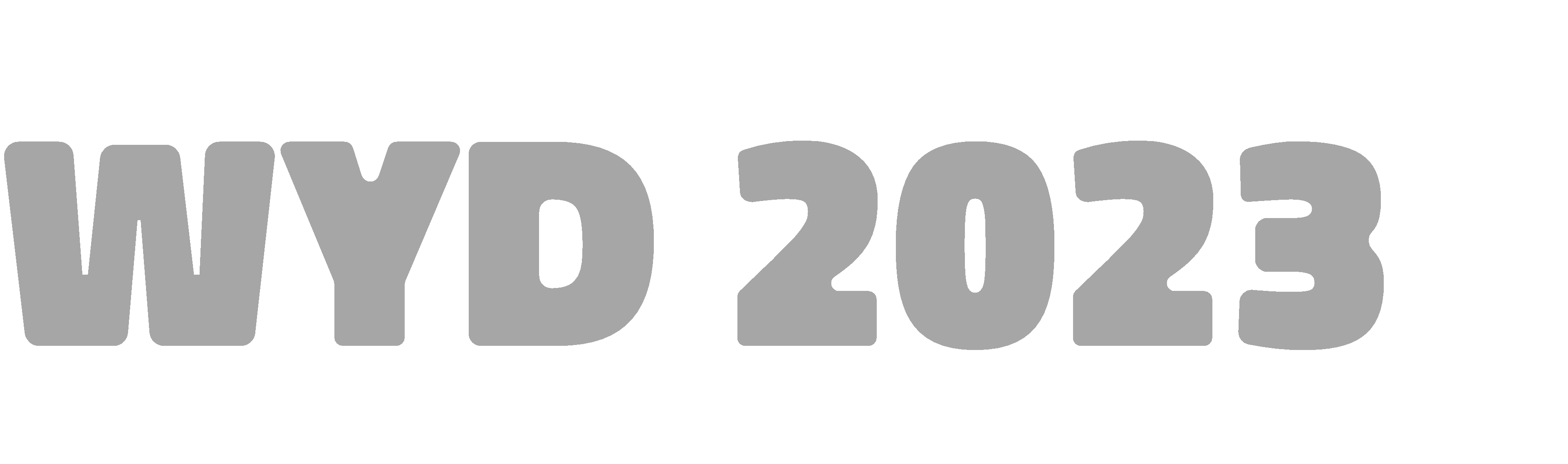 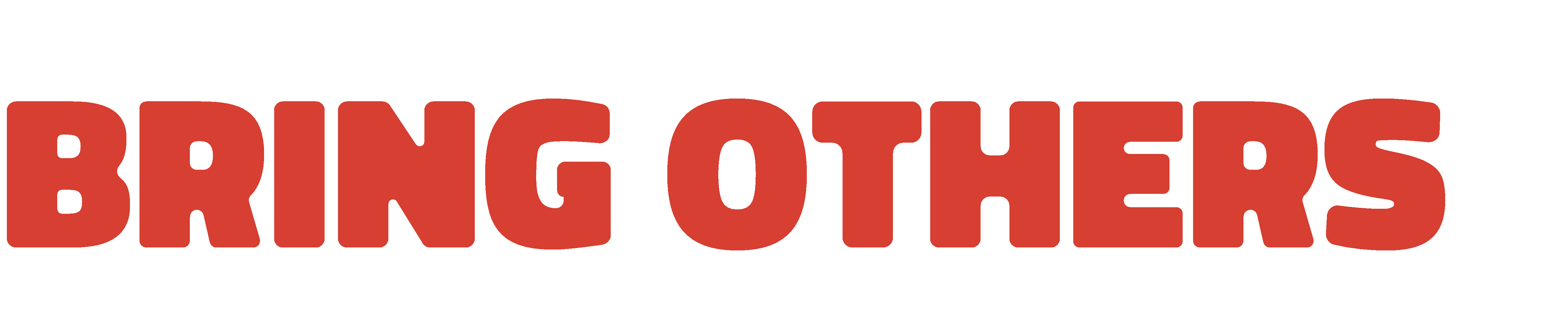 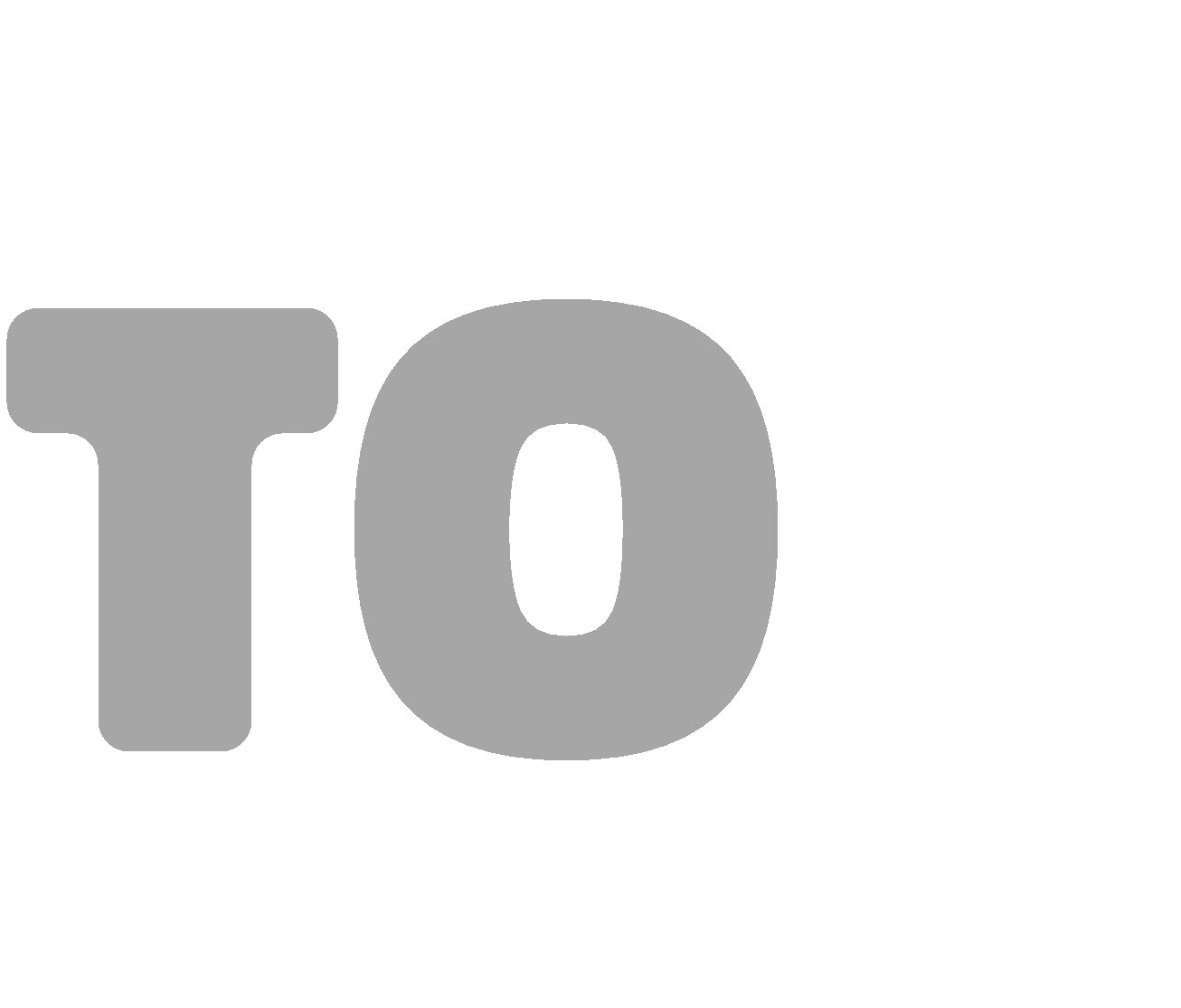 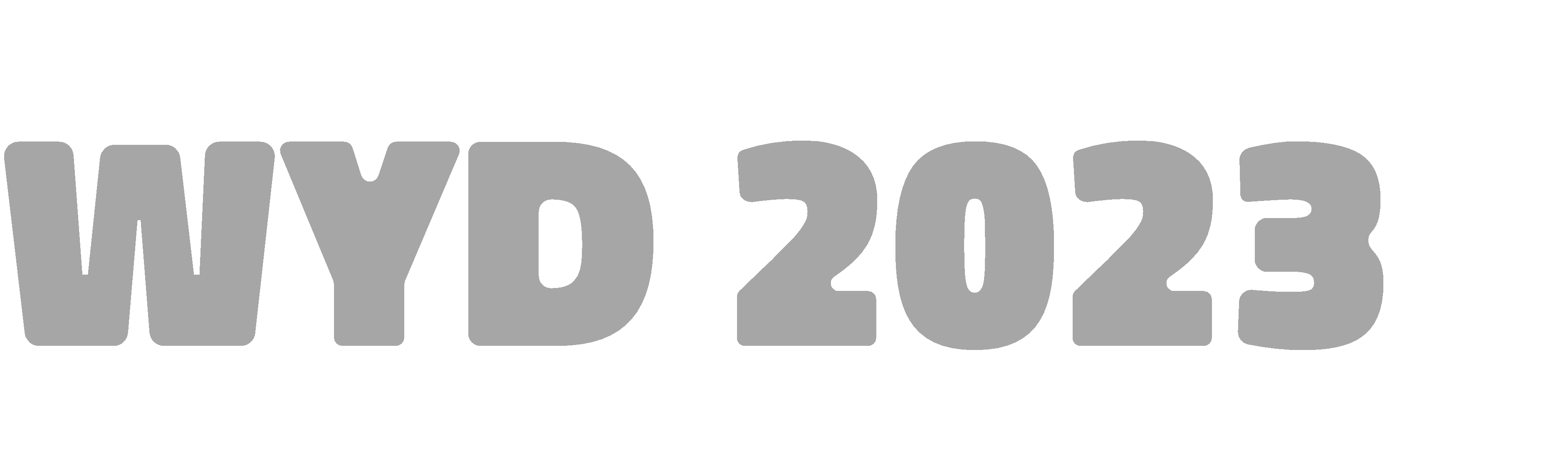 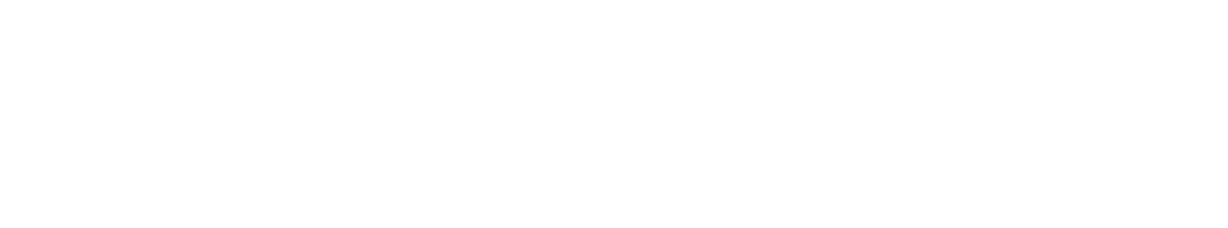 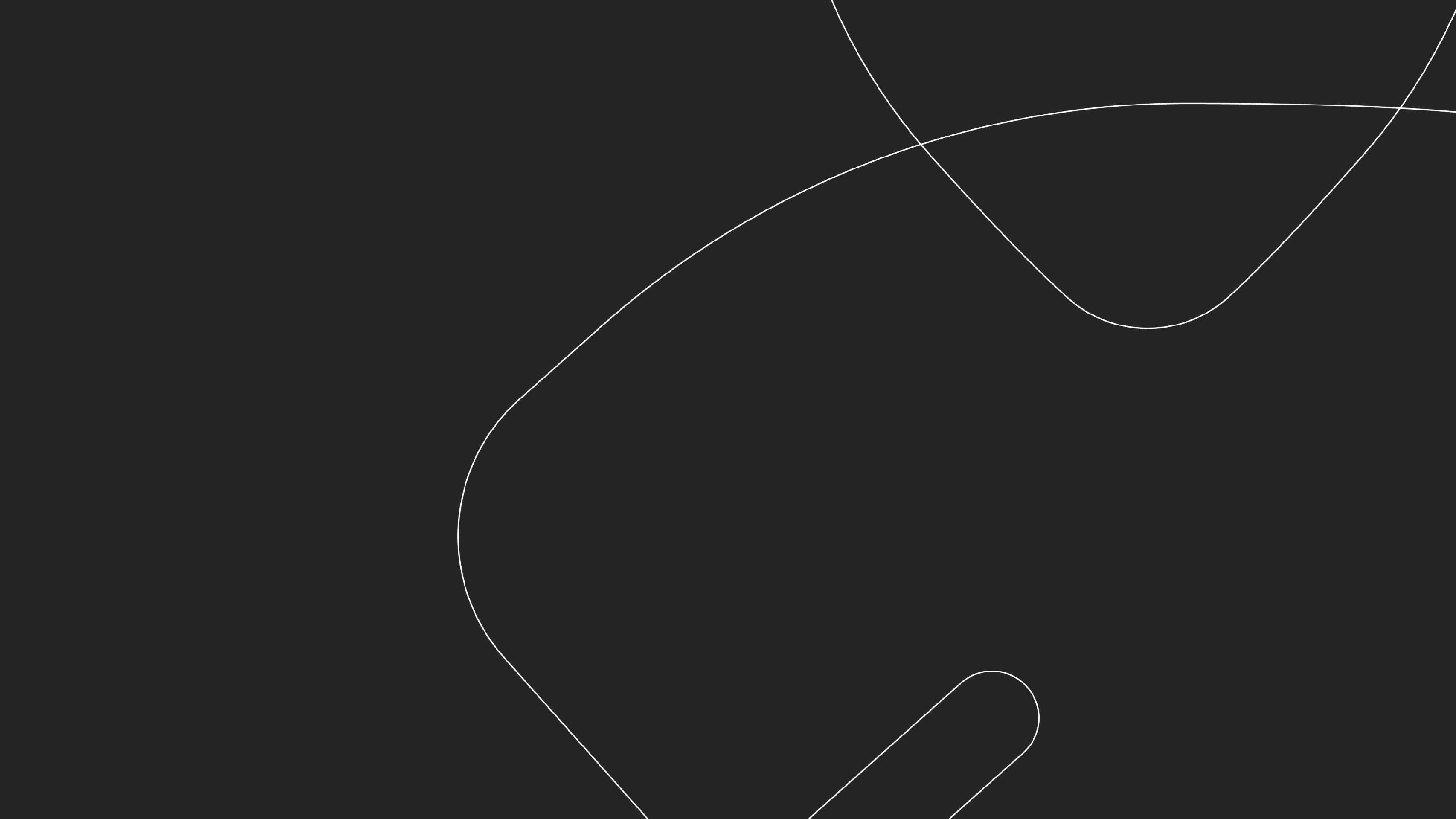 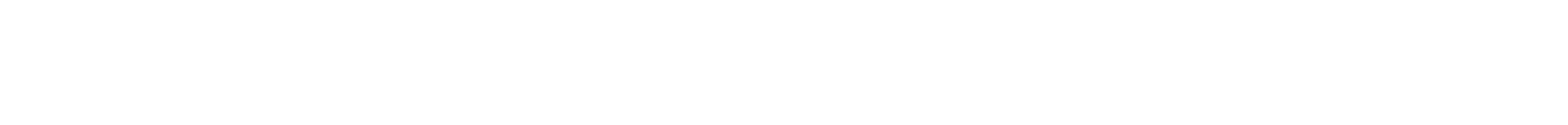 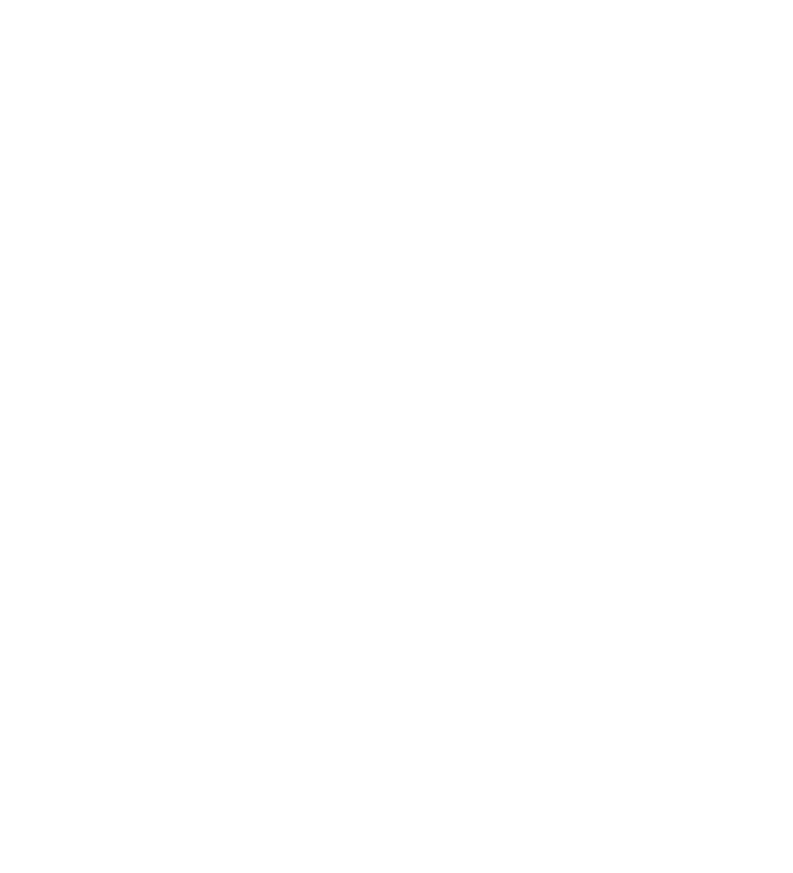 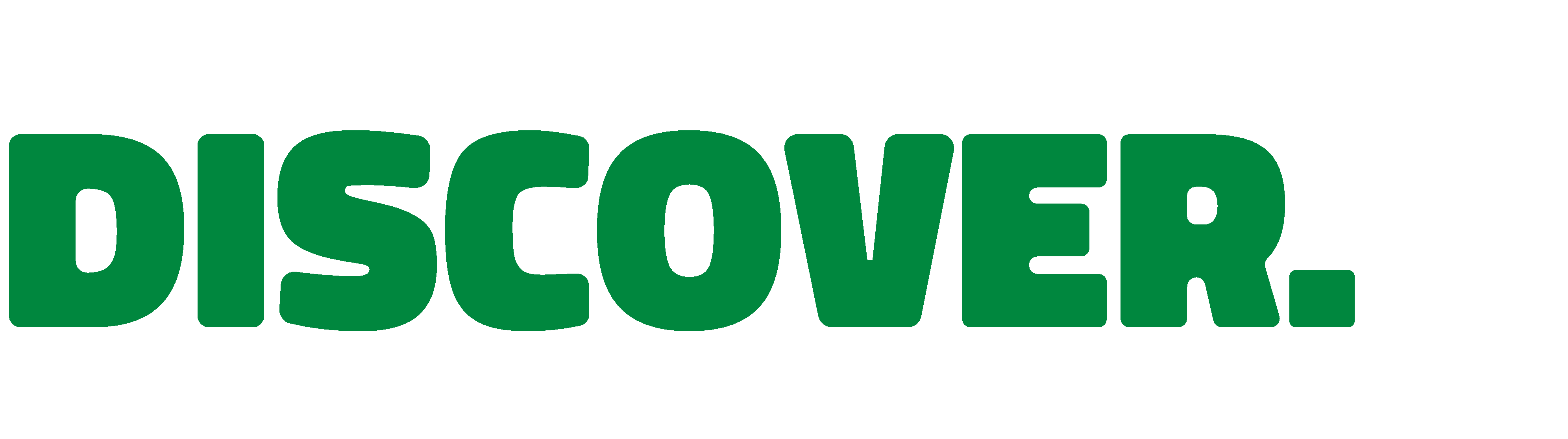 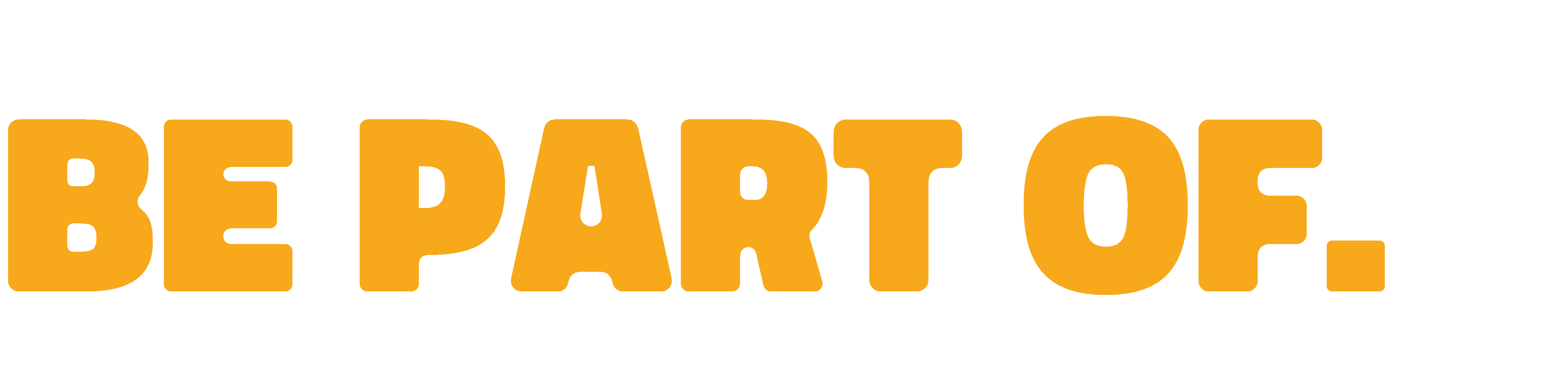 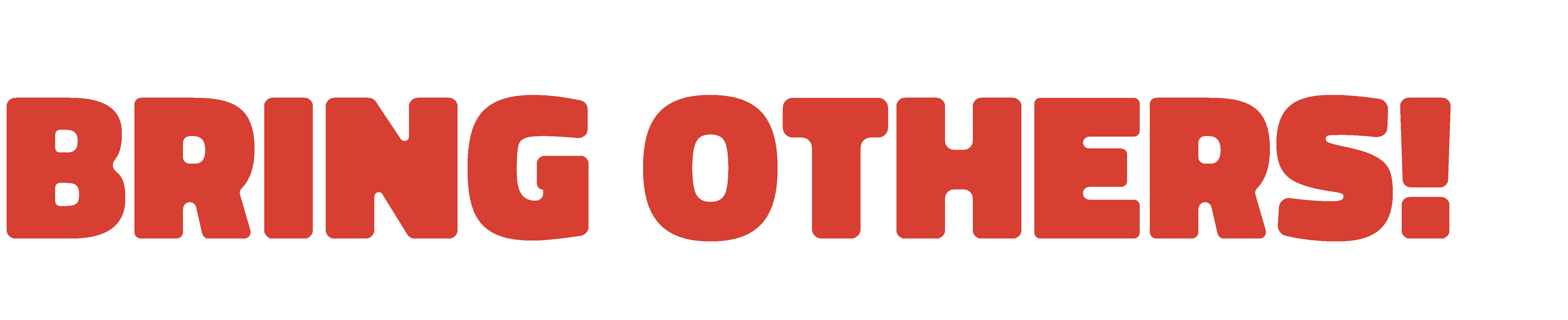 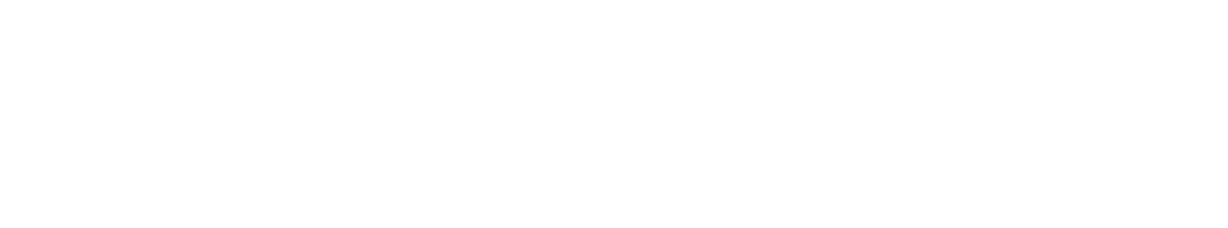